Презентация 
по дисциплине Налоговое законодательство
К открытому уроку 
На тему:
Способы обеспечения исполнения обязанностей по уплате налогов и сборов
Цель урока
ознакомить  со статьями 72-77 НК РФ
 сформировать профессиональные компетенции по отражению способов обеспечения обязанностей по уплате налогов и сборов
Содержание
Статья 72. Способы обеспечения исполнения обязанности по уплате налогов и сборов
Статья 73. Залог имущества
Статья 74. Поручительство
Статья 75. Пеня
Статья 76. Приостановление операций по счетам в банках организаций и индивидуальных предпринимателей
Статья 77. Арест имущества
Способы обеспечения исполнения обязанности по уплате налогов и сборов
На основании пункта 1 статьи 72 НК РФ установлены способы обеспечения исполнения обязанностей по уплате налогов и сборов. 
 Прежде всего, это сделано в целях предотвращения последствий, которые могут возникнуть в связи с неуплатой налогов (сборов) налогоплательщиками.
Перечень способов обеспечения исполнения обязанности по уплате налогов и сборов
Способы обеспечения исполнения обязанности по уплате налогов и сборов состоят
В возложении на налогоплательщика дополнительной обязанности в том случае, если исполнение налоговой обязанности выполнено не полностью
В возложении такой обязанности на третье лицо
В исполнении налоговой обязанности за счет стоимости ранее зарезервированного имущества.
Залог имущества
На основании статьи 73 НК РФ под правовой сущностью залога имущества предусматривается исполнение налоговым органом по обеспеченному залогу за счет стоимости заложенного имущества.
Залог имущества
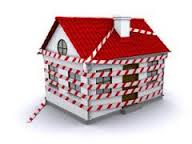 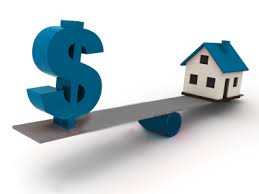 Следовательно, из сложившихся отношений при залоге имущества вытекает право налогового органа потребовать реализации предмета залога, вследствие чего необходима передача ему вырученных денежных средств в сумме, которая не превышает сумму налоговой обязанности. 
Залогом имущества обеспечивается не только уплата налога, но и соответствующая пеня.
Залог имущества
В соответствии с пунктом 2 статьи 339 ГК РФ договором залога имущества является обязательное условие заключения в письменной форме. 
Договор о залоге не может считаться заключенным, если в нем отсутствуют сведения, индивидуально определяющие заложенное имущество.
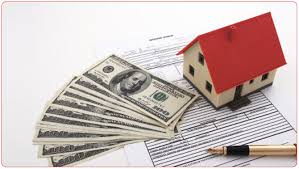 Залог имущества
Сторонами договора выступают
Залогодержатель - это налоговые органы
Залогодатель - налогоплательщик, плательщик сбора, а также любое третье лицо
Заложенное имущество может:
оставаться у залогодателя;
передаваться за счет средств залогодателя налоговому органу.
Налоговый кодекс допускает совершение каких-либо сделок в отношении данного имущества, но все они осуществляются только по согласованию с залогодержателем (налоговым органом).
Поручительство
Статьей 74 НК РФ регулируется порядок применения поручительства в налоговой сфере в отношении поручительства при уплате налогов.
 	В соответствии с пунктом 1 статьи 74 НК РФ, общим основанием для применения поручительства в качестве способа обеспечения исполнения налоговой обязанности, является изменение сроков исполнения обязанностей по уплате налогов.
Сущность налогового поручительства
Поручитель обязывается перед налоговым органом исполнить в полном объеме обязанность налогоплательщика по уплате налогов, если последний не уплатит в установленный срок причитающиеся суммы налога и соответствующих пеней.
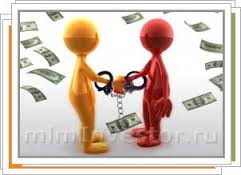 Поручительство
Поручитель возлагает на себя соответствующие обязанности добровольно в силу договора.
Поручительство оформляется в соответствии с правилами гражданского законодательства (статьи 361-367 ГК РФ)
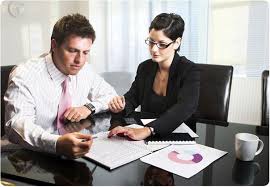 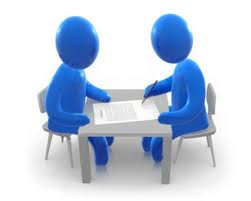 Поручительство
Законом не запрещено налоговым органам заключать одновременно несколько договоров с одним поручителем, в том числе и при обеспечении обязательств разных должников.
Обязательным условием налогового органа является истребование у поручителя документов, которые подтверждают его способность обеспечить исполнение налоговой обязанности.
Поручительство
Принудительное взыскание налога и причитающихся пеней с поручителя может быть произведено налоговым органом только в судебном порядке.
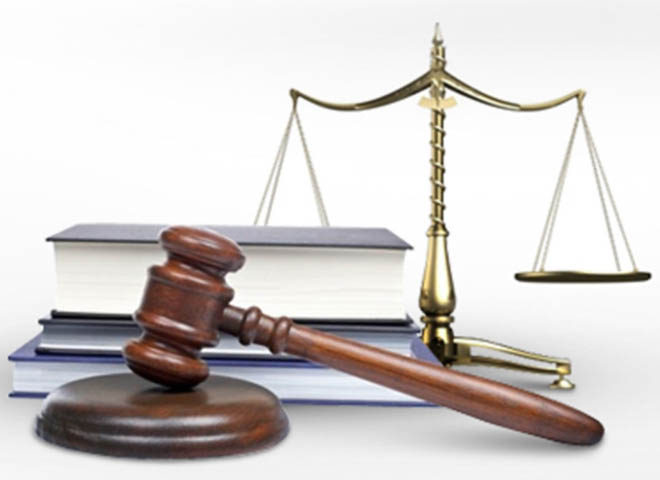 Пеня
В случае неисполнения налогоплательщиком в установленный НК РФ срок обязанности по уплате налогов и сборов налоговые органы вправе начислять пеню.
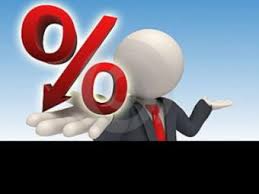 Пеней признается
Денежная сумма, которую налогоплательщик, должен выплатить в случае уплаты причитающихся сумм налогов или сборов, в том числе налогов, уплачиваемых в связи с перемещением товаров через таможенную границу Российской Федерации, в более поздние по сравнению с установленными законодательством о налогах и сборах сроки.
Пеня
Сумма пени уплачивается помимо сумм налога или сбора (недоимки) и независимо от использования мер ответственности (штрафов), предусмотренных за нарушение законодательства о налогах и сборах
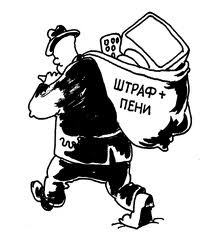 Порядок и условия исчисления суммы пени
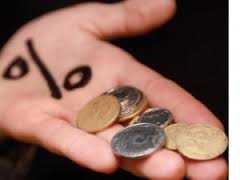 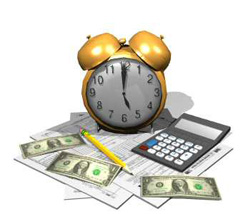 Пеня начисляется за каждый календарный день просрочки исполнения обязанности по уплате налога или сбора, начиная со следующего за установленным законодательством о налогах и сборах дня уплаты налога или сбора.
Порядок и условия исчисления суммы пени
Пеня за каждый день просрочки определяется в процентах от неуплаченной суммы налога или сбора.
 	Пени уплачиваются одновременно с уплатой сумм налога и сбора или после уплаты таких сумм в полном объеме.
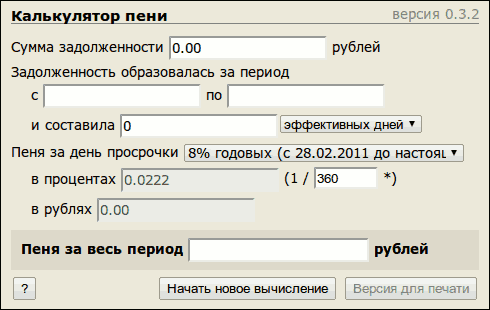 Приостановление операций по счетам в банках организаций и ИП
Операции по счетам в банке могут быть приостановлены в целях обеспечения исполнения решения о взыскании налога или сбора.
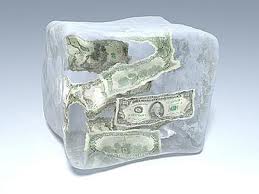 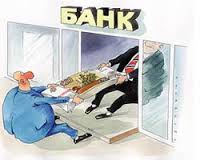 Приостановление операций по счетам в банках организаций и ИП
Приостановление операций организации по его счетам в банке может также осуществляться в случае непредставления организацией налоговой декларации в налоговый орган в течение 10 дней по истечении установленного срока представления такой декларации.
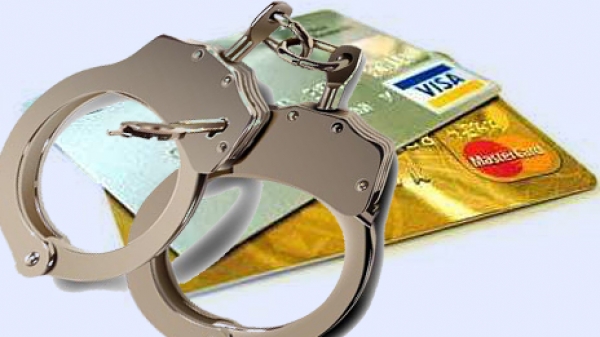 Приостановление операций по счетам в банках организаций и ИП
Приостановление операций по счету означает прекращение банком всех расходных операций по данному счету.
В случае неуплаты или неполной уплаты налога в установленный срок, обязанность по уплате налога исполняется принудительно путем обращения взыскания на денежные средства налогоплательщика на счетах в банках.
Приостановление операций по счетам в банках организаций и ИП
Взыскание налога производится по решению налогового органа путем направления в банк, в котором открыты счета налогоплательщика или налогового агента, требования на списание и перечисление в соответствующие бюджеты необходимых денежных средств со счетов налогоплательщика или налогового агента.
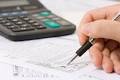 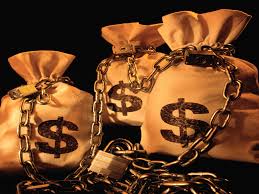 Приостановление операций по счетам в банках организаций и ИП
На основании пункта 10 статьи 76 НК РФ банк освобождается от ответственности за те убытки, которые понес налогоплательщик-организация в результате приостановления его операций в банке по решению налогового органа.
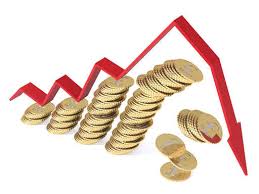 Арест имущества
Арест имущества является способом обеспечения решения о взыскании не только налогов, но также пеней и штрафов.
Арест имущества производится в том случае, если налогоплательщик не исполняет в установленные сроки обязанность по уплате налога, пеней или штрафа, и есть вероятность, что он может скрыться либо скрыть свое имущество.
Сущность ареста имущества
Ограничение права собственности в отношении арестованного имущества, в первую очередь это ограничение по распоряжению имуществом.
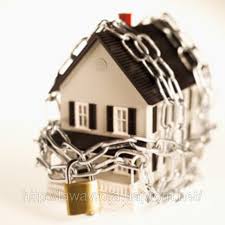 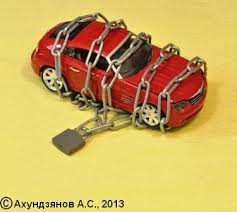 Виды ареста имущества
Полный арест имущества
Ограничение прав налогоплательщика-организации в отношении его имущества, при котором он не вправе распоряжаться арестованным имуществом, а владение и пользование этим имуществом осуществляются с разрешения и под контролем налогового или таможенного органа.
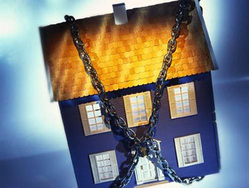 Частичный арест имущества
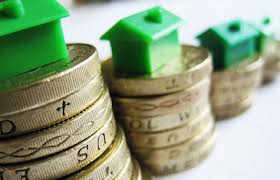 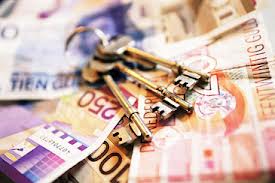 Ограничение прав налогоплательщика-организации в отношении его имущества, при котором владение, пользование и распоряжение этим имуществом осуществляются с разрешения и под контролем налогового или таможенного органа.
Арест имущества
Арест имущества производится с участием понятых. 
В качестве понятых могут быть вызваны любые незаинтересованные в исходе дела физические лица.
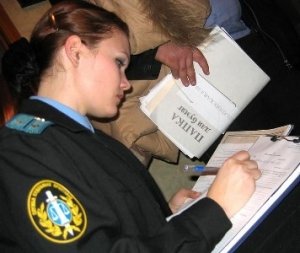 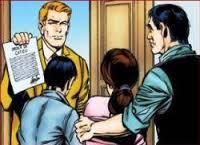 Спасибо за внимание!